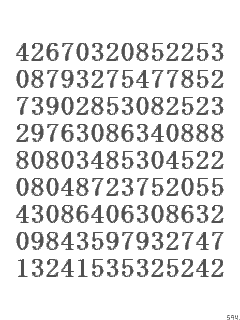 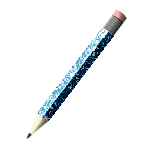 ФАЗЫ ДЕЛОВОГО ОБЩЕНИЯ
Деловое общение — это процесс взаимосвязи и взаимодействия, в котором происходит обмен деятельностью, информацией и опытом, предполагающим достижение определенного результата, решение конкретной проблемы или реализацию определенной цели.
Прямое
Косвенное
Непосредственный 
контакт
Существует 
пространственно-временная
 дистанция
В целом деловое общение отличается тем, что в его процессе ставятся цель и конкретные задачи, которые требуют своего решения. В деловом общении мы не можем прекратить взаимодействие с партнером. В обычном дружеском общении чаще всего не ставятся конкретные задачи, не преследуются определенные цели. Такое общение можно прекратить в любой момент.
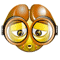 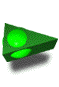 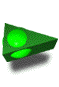 Формы деловогообщения
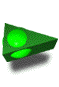 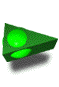 ОСНОВНЫЕ ЖАНРЫ УСТНОГО ДЕЛОВОГО ОБЩЕНИЯ
Кадровая
Деловая
беседа
Дисциплинарная
Организационная
Прием 
посетителей
Переговоры
Коммерческие (установление 
правовых отношений, 
подписание контрактов)
Организационные 
(реорганизация, 
реструктурирование 
предприятий и т.д.)
Совещание
Проблемное
Инструктивное
Телефонный деловой 
разговор
Оперативное (диспетчерское)
Информативная
 беседа
С целью 
принятия
 решения
Деловые 
переговоры
Санкционированный
Интервью
Несанкционированный
Интервью-расспрос
Интервью-сообщение
Интервью-портрет
Интервью-мнение
Интервью-собеседование
Структура 
делового общения
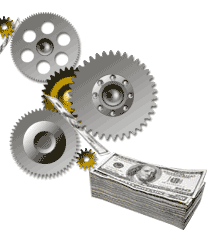 Фаза 1. Начало беседы
установление контакта с собеседником;
создание приятной атмосферы для беседы;
привлечение внимания;
побуждение интереса к беседе;
"перехват" инициативы.
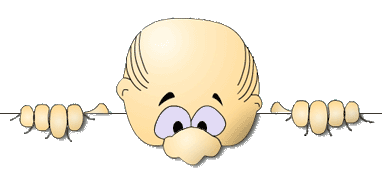 Правильное начало беседы предполагает: точное описание целей беседы, взаимное представление собеседников, название темы, представление лица, ведущего беседу, объявление последовательности рассмотрения вопросов.
При завершении беседы порядок действий должен быть обратный: слово берет ведущий беседы и завершает ее обращением к собеседнику.
Фаза 2. Передача информации
сбор специальной информации по проблемам, запросам и пожеланиям собеседника;
выявление мотивов 
    и целей собеседника;
передача запланированной 
    информации;
анализ и проверка позиции
    собеседника.
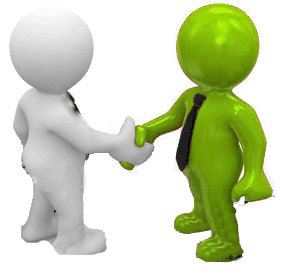 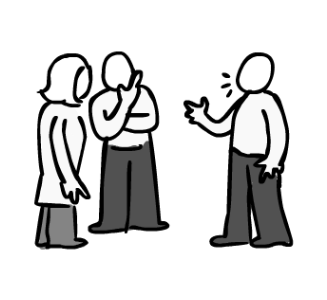 Фаза 3. Аргументация
Мелочи, имеющие иногда решающее значение:
1. Оперировать простыми, ясными, точными и убедительными понятиями.
2. Способ и темп аргументации должны соответствовать особенностям темперамента собеседника.
3. Вести аргументацию корректно по отношению к собеседнику, так как это, особенно при длительных контактах, окажется для нас же намного выгоднее.
4. Приспособить аргументы к личности собеседника.
5. Избегать непрофессиональных выражений и формулировок, затрудняющих аргументирование и понимание.
6. Попытаться, как можно нагляднее изложить собеседнику свои доказательства, идеи и соображения.
ПРИЕМЫ ЭФФЕКТИВНОГО СЛУШАНИЯ
Фаза 4. Опровержение доводов собеседника (нейтрализация замечаний собеседника)
Цели:
• убедительность изложения;
• надежность изложения;
• развеивание сомнений;
• мотивы сопротивления и точка зрения.
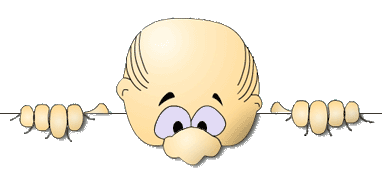 Почему возникают замечания?
• защитная реакция;
• разыгрывание роли;
• другой подход;
• несогласие;
• тактические раздумья.
Фаза 5. Принятие решения
подытоживание аргументов, призванных и одобренных собеседником;
нейтрализация негативных моментов в заключении;
закрепление и подтверждение того, что достигнуто;
наведение мостов для следующей беседы.
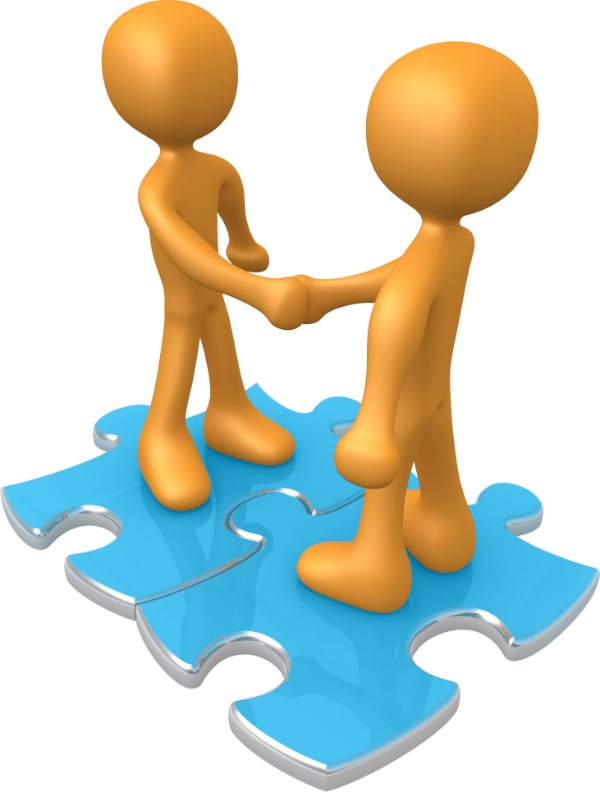 Свободно обращайтесь к собеседнику с вопросом, согласен ли он с Вашей целью.

Не проявляйте неуверенности в фазе принятия решения. Если вы колеблетесь в момент принятия решения, то не удивляйтесь, если начнет колебаться и собеседник.

Всегда оставляйте в запасе один сильный аргумент, подтверждающий Ваш тезис, на тот случай, если собеседник в момент принятия решения начнет колебаться.

Пользуйтесь достоверными аргументами, так как лучше, если собеседник примет решение сейчас, чем потом.
Несколько важных советов
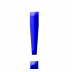 Не отступайте, пока собеседник несколько раз отчетливо не повторит "нет".

Не сдавайтесь на милость собеседника до тех пор, пока не попробуете все известные методы форсирования.

Следите за поведением собеседника, свидетельствующим о том, что беседа подходит к концу. Закончите беседу в нужный момент.

Достигнув цели, прощайтесь с собеседником. Как только будет принято решение, поблагодарите собеседника, поздравьте его с разумным решением.
Несколько важных советов
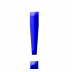 Принципы делового общения
Принципы - это абстрагированные, обобщенные представления, которые дают возможность тем, кто на них опирается, верно формировать свое поведение, свои действия, свое отношение к чему-либо.
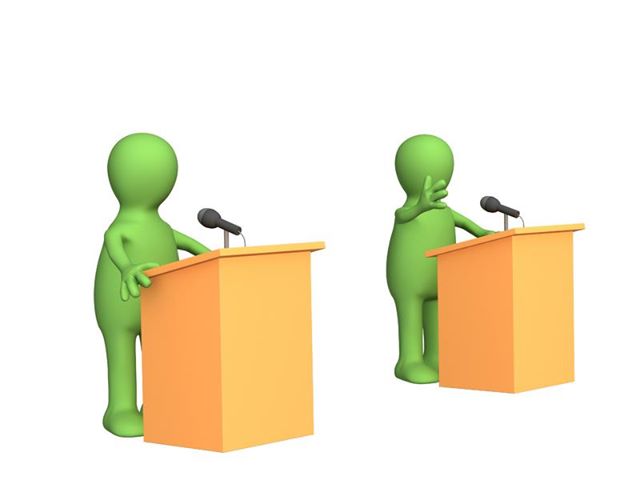 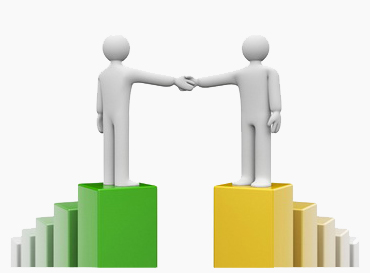 Первый принцип: Общепринятым является центральное положение так называемого «золотого стандарта»
В рамках служебного положения никогда не допускать по отношению к своим подчиненным, к руководству и коллегам своего служебного уровня, к клиентам и т.п. таких поступков, каких бы не желал видеть по отношению к себе.
Второй принцип: Необходима справедливость при наделении сотрудников необходимыми для их служебной деятельности ресурсами (денежными, сырьевыми, материальными и пр.)
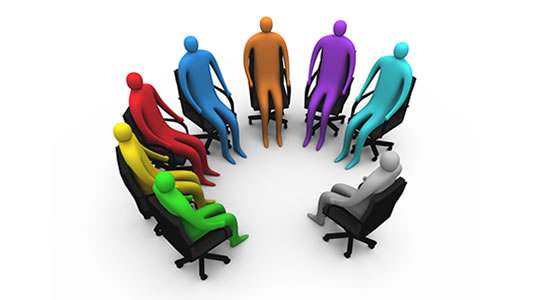 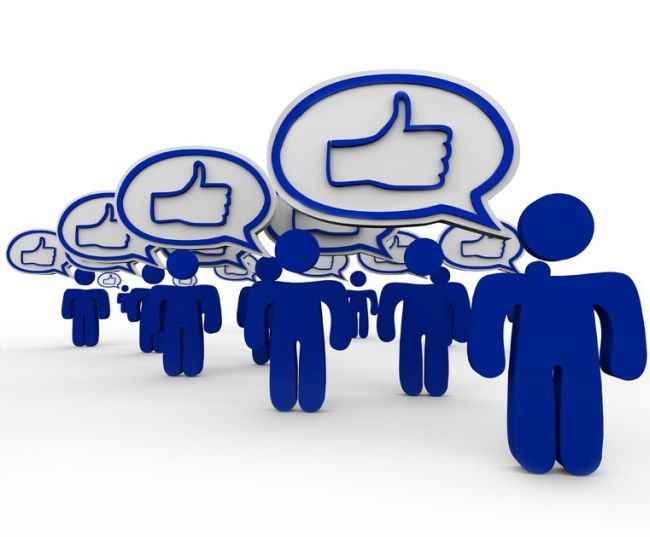 Третий принцип требует обязательного исправления этического нарушения независимо от того, когда и кем оно было допущено.
Принципы этики деловых отношений должны служить основанием для выработки каждым сотрудником любой фирмы собственной личной этической системы.
Конфиденциальность применительно к работе специалиста следует понимать как неразглашаемость сведений, касающихся специалиста и ставших достоянием специалиста в результате исполнения им служебных обязанностей или в связи с ними.
Общим для всех профессий является принцип сохранения профессиональной тайны, конфиденциальности сведений о клиентах, информационных запросах, услугах, технологиях, рецептах.
Важными показателями ее является стиль общения, функциональная грамотность.
Этические требования к языку и речи в профессиональном общении просты, но выполнение их непросто. Это ответственность за каждое сказанное слово. Это правильность речи и языка. Это краткость, выразительность и соблюдение норм речевого этикета.
Культура устной и письменной речи часто бывает сердцевиной профессиональной этики.
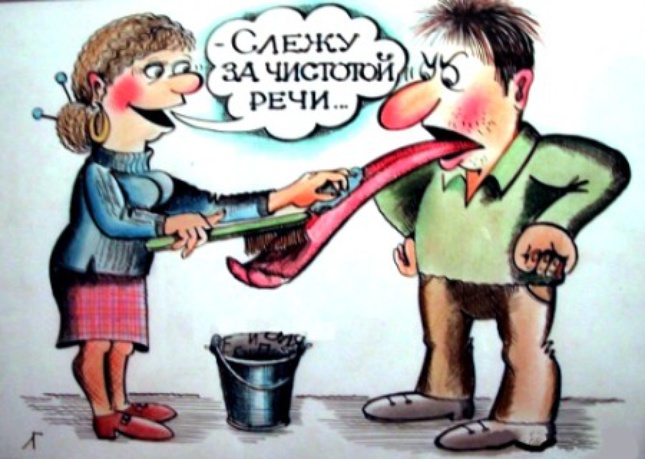 Запрещенные приемы 
во время деловой беседы
Ни в коем случае не следует:
перебивать партнера;
негативно оценивать его личность;
подчеркивать разницу между собой и партнером;
резко убыстрять темп беседы;
избегать пространственной 
    близости и не смотреть на партнера;
пытаться обсуждать вопрос
    рационально, не обращая внимания 
     на то, что партнер возбужден;
не понимать или не желать понять 
    его психологическое состояние.
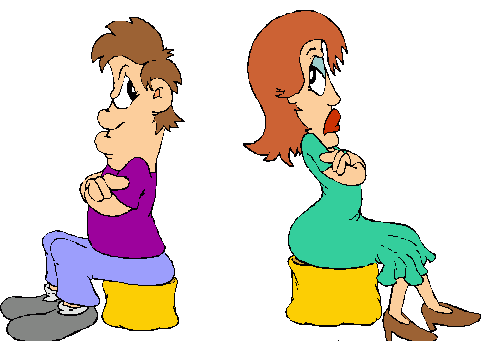 Домашнее задание
1. Рассмотрите картинки. 
Напишите письменно об эмоциональном состоянии людей, изображённых на картинках, по невербальным коммуникативным средствам? 
Используйте конспект на тему «Невербальные коммуникативные средства общения» (например, поза агрессивности, открытый жест и др.).
РИСУНОК № 1
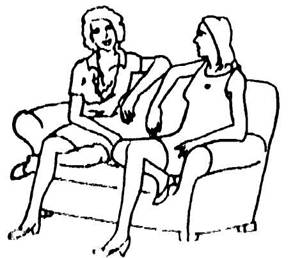 РИСУНОК № 2
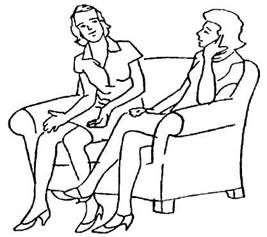 РИСУНОК № 3
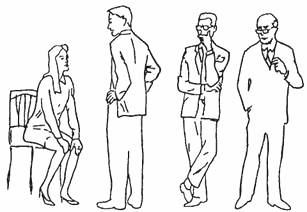 РИСУНОК № 4
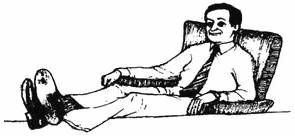 РИСУНОК № 5
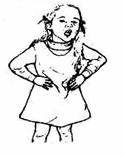 РИСУНОК № 6
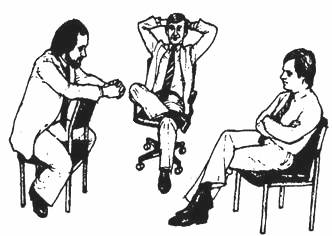 РИСУНОК № 7
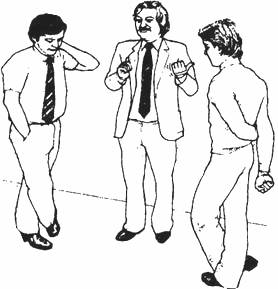 РИСУНОК № 8
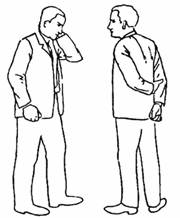 Домашнее задание
2. Перечислите приемы эффективного слушания  
3. Общим для всех профессий является принцип …
«Никогда не доказывайте своего мнения громко и с жаром, даже если в душе ты убежден в своей правоте, - выскажи его скромно и спокойно, ибо это единственный способ убедить».
Ф. Честерфильд
Подведём итоги
Чтобы беседа была результативной, необходимо:
Во-первых понравиться собеседнику, для этого установлены основные правила которые способствуют достижению данной цели.

Во-вторых – уметь управлять процессом общения, воздействуя на людей не оскорбляя их и не вызывая у них чувства обиды. 

В-третьих, выбрав цель вашей беседы, старайтесь склонить людей к вашей точке зрения мягко без давления и не навязывая вою идеологию. Если человек считает вашу точку зрения – своей, он стремиться к достижению вашей цели – как к своей.
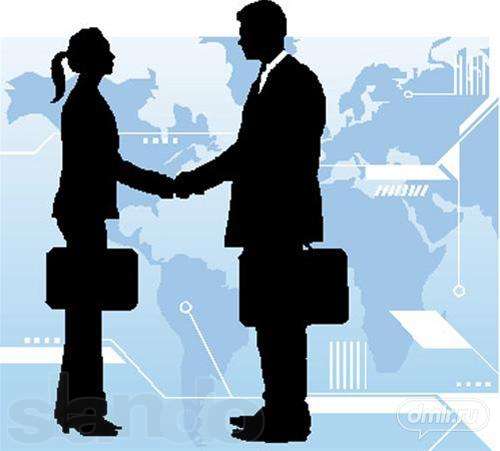 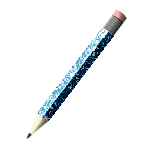 Спасибо за внимание